Σταύρος Σταυρής
Πρόεδρος ΔΣ
HELLASTRON
C-ITS και Διαχείριση Οδικής Υποδομής 2.0
Η διαχείριση κυκλοφορίας στην εποχή των διασυνδεδεμένων οχημάτων
17-18/12/2019
5η Διημερίδα ITS Hellas 2019, Υπουργείο Υποδομών και Μεταφορών
1
HELLASTRON
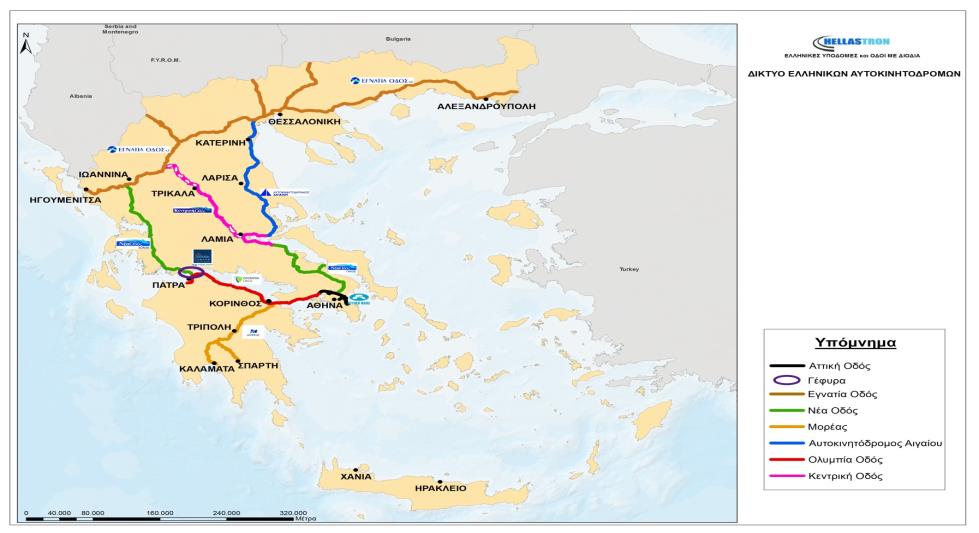 17-18/12/2019
5η Διημερίδα ITS Hellas 2019, Υπουργείο Υποδομών και Μεταφορών
2
Βασικοί Δείκτες Δικτύου HELLASTRON
17-18/12/2019
5η Διημερίδα ITS Hellas 2019, Υπουργείο Υποδομών και Μεταφορών
3
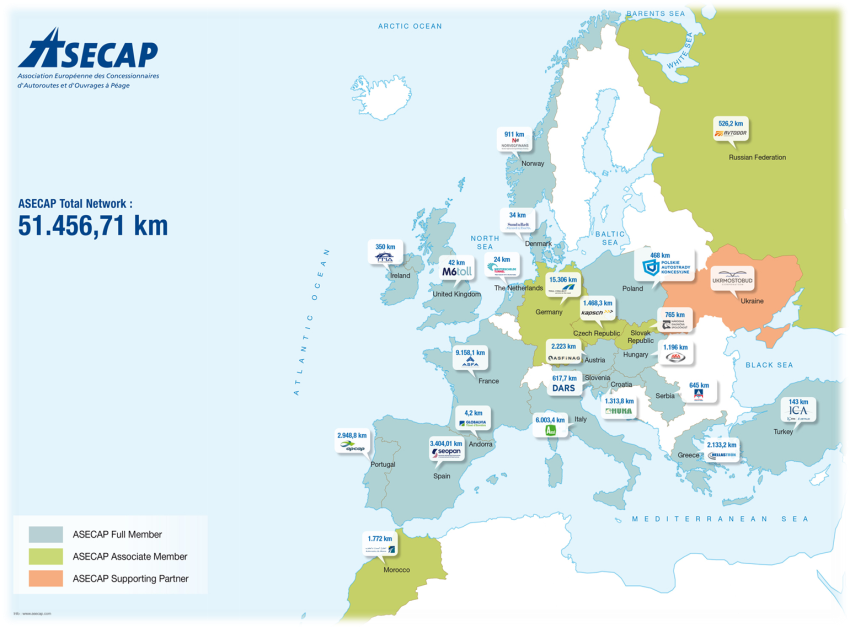 ASECAP
17-18/12/2019
5η Διημερίδα ITS Hellas 2019, Υπουργείο Υποδομών και Μεταφορών
4
Παρόν: το οδικό δίκτυο συλλέγει δεδομένα κυκλοφοριακής κατάστασης από εγκατεστημένους αισθητήρες (loops, κάμερες, radar κλπ)

Απεικονίζει μηνύματα σε δυναμικές πινακίδες πληροφόρησης (VMS)
C-ITS και Διαχείριση Αυτοκινητοδρόμων Το παρόν
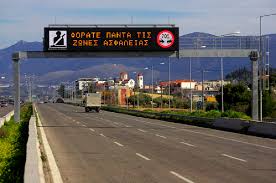 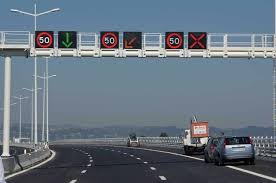 17-18/12/2019
5η Διημερίδα ITS Hellas 2019, Υπουργείο Υποδομών και Μεταφορών
5
C-ITS και Διαχείριση Αυτοκινητοδρόμων Το μέλλον
Στο μέλλον: το συνδεδεμένο όχημα θα γίνει το βασικό στοιχείο παροχής πληροφορίας προς το οδικό δίκτυο

Τα μηνύματα του οδικού δικτύου θα απεικονίζονται επί του οχήματος και θα μεταδίδονται παράλληλα σε συνεργαζόμενους φορείς υπηρεσιών (service providers)
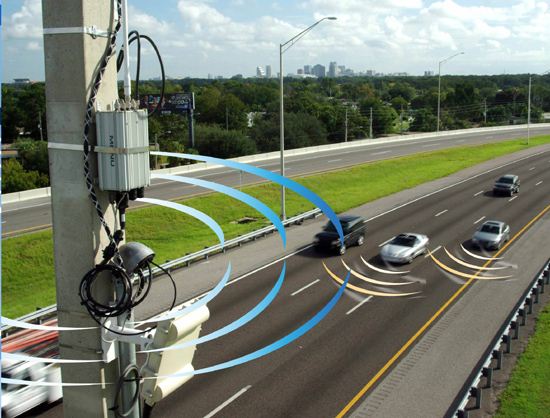 17-18/12/2019
5η Διημερίδα ITS Hellas 2019, Υπουργείο Υποδομών και Μεταφορών
6
Νέες δυνατότητες προς αξιοποίηση
Βελτιωμένη διαχείριση κυκλοφορίας βασισμένη σε «ζωντανά» δεδομένα οχημάτων

Προσωποποιημένη πληροφόρηση στους οδηγούς σχετικά με οδική ασφάλεια, ταχύτητα και προτάσεις αποστάσεων ασφαλείας

Παρακολούθηση κυκλοφοριακών ροών και ανταλλαγή πληροφοριών για τις μεταβαλλόμενες απαιτήσεις των μεταφορών

Αποτελεσματικός έλεγχος ταχύτητας

Άμεση ειδοποίηση  υπηρεσιών έκτακτης ανάγκης
17-18/12/2019
5η Διημερίδα ITS Hellas 2019, Υπουργείο Υποδομών και Μεταφορών
7
Ο νέος ρόλος της υποδομής
Το οδικό δίκτυο θα αποτελεί τον κορμό και τα οχήματα θα συνδέονται σε αυτό, σχηματίζοντας ένα δίκτυο.

Οι νέες τεχνολογίες έχουν αρχίσει να εγκαθίστανται στα οχήματα και η υποδομή πρέπει να ακολουθήσει ώστε να γίνει πλήρης εκμετάλλευση των ωφελειών των νέων τεχνολογιών.

Η ικανότητα συλλογής και διάχυσης πληροφορίας θα αποτελεί κρίσιμο παράγοντα στο σχεδιασμό και στην κατασκευή της υποδομής. Η διαχείριση πληροφορίας θα αποτελεί σημαντικό κεφάλαιο στα εγχειρίδια λειτουργίας της υποδομής
17-18/12/2019
5η Διημερίδα ITS Hellas 2019, Υπουργείο Υποδομών και Μεταφορών
8
Διαχείριση κυκλοφορίας σε μικτό περιβάλλον (συνδεδεμένα και μη συνδεδεμένα οχήματα)
Αποκλειστικές λωρίδες για συνδεδεμένα ή αυτόνομα οχήματα
Platooning & βαρέα οχήματα
Νέα ζητήματα στην διαχείρισης της οδικής υποδομής
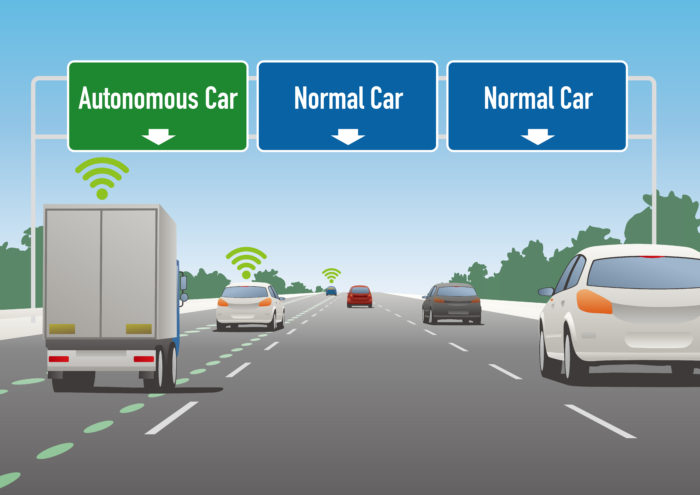 17-18/12/2019
5η Διημερίδα ITS Hellas 2019, Υπουργείο Υποδομών και Μεταφορών
9
Νέα ζητήματα στην διαχείριση της οδικής υποδομής
Προδιαγραφές διαγράμμισης
Δυναμική σήμανση
Φωτισμός 
Χάρτες υψηλής ευκρίνειας
Γεωμετρία εισόδων - εξόδων
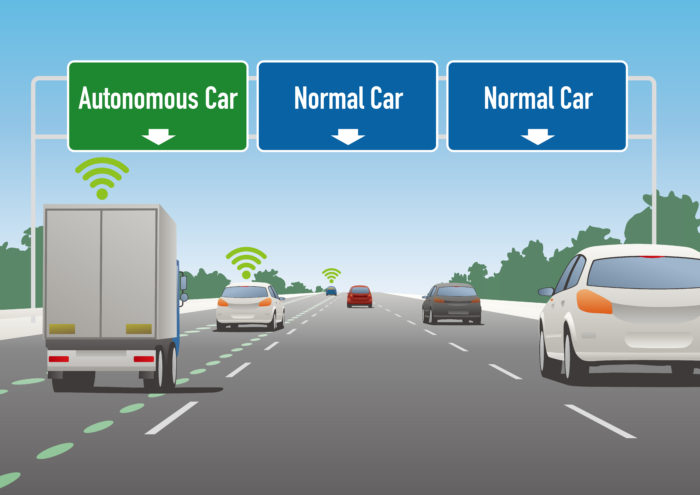 17-18/12/2019
5η Διημερίδα ITS Hellas 2019, Υπουργείο Υποδομών και Μεταφορών
10
Τεχνολογικά ζητήματα:
Εγκατάσταση αισθητήρων και λοιπών συστημάτων και εξοπλισμού επί της υποδομής
Ιδιοκτησία των συστημάτων
Κόστη εγκατάστασης και συντήρησης

Νομικό και κανονιστικό πλαίσιο:
Πιστοποίηση οχημάτων
Πιστοποίηση συστημάτων υποδομής
Ασφάλιση 
Ευθύνη

Διαλειτουργικότητα συστημάτων

Προστασία Προσωπικών Δεδομένων
Ζητήματα προς αποσαφήνιση
17-18/12/2019
5η Διημερίδα ITS Hellas 2019, Υπουργείο Υποδομών και Μεταφορών
4
Κατηγοριοποίηση Οδικού Δικτύου
Κατηγοριοποίηση οδικού δικτύου ανάλογα με το επίπεδο συμβατότητας και συνεργασίας με CAV.

Ποια τα απαραίτητα στοιχεία της υποδομής για κάθε διαφορετικό επίπεδο αυτοματισμού;


Φορέας και διαδικασία πιστοποίησης 


Καθορισμός KPIs για μέτρηση και αποτύπωση κόστους / ωφέλειας
17-18/12/2019
5η Διημερίδα ITS Hellas 2019, Υπουργείο Υποδομών και Μεταφορών
4
Ερωτήσεις
Είναι καλύτερα να επενδύσουμε σε νέες υποδομές ή σε νέες τεχνολογίες;
Έχει νόημα να επενδύσουμε δισεκατομμύρια σε νέους δρόμους όταν με τις νέες τεχνολογίες θα μπορούσαμε να διπλασιάσουμε την κυκλοφοριακή ικανότητα;
Ποιος θα πληρώσει για την εγκατάσταση και εφαρμογή των νέων τεχνολογιών; Ο λειτουργός των αυτοκινητοδρόμων;  Το κράτος; Οι χρήστες;
17-18/12/2019
5η Διημερίδα ITS Hellas 2019, Υπουργείο Υποδομών και Μεταφορών
13
CEF (Connecting Europe Facility) 2018
Προϋπολογισμός: 2.569.300 €
Επιδότηση από CEF: 50% 
Εταίροι:
Υπουργείο Μεταφορών και Υποδομών (συντονιστής)
Hellastron, Αττικές Διαδρομές, Εγνατία Οδός (διαχειριστές οδικής υποδομής)
ΕΚΕΤΑ/ΙΜΕΤ, ΕΠΙΣΕΥ, Παν. Πατρών, (Ερευνητικά ιδρύματα)
Cosmote, Intracom, G4S, Telenavis (βιομηχανία)

Χρονοδιάγραμμα: 2020 – τέλη 2022

Υλοποίηση υπηρεσιών V2I για οδική ασφάλεια και διαχείριση κυκλοφορίας
Έργο C-Roads
17-18/12/2019
5η Διημερίδα ITS Hellas 2019, Υπουργείο Υποδομών και Μεταφορών
14
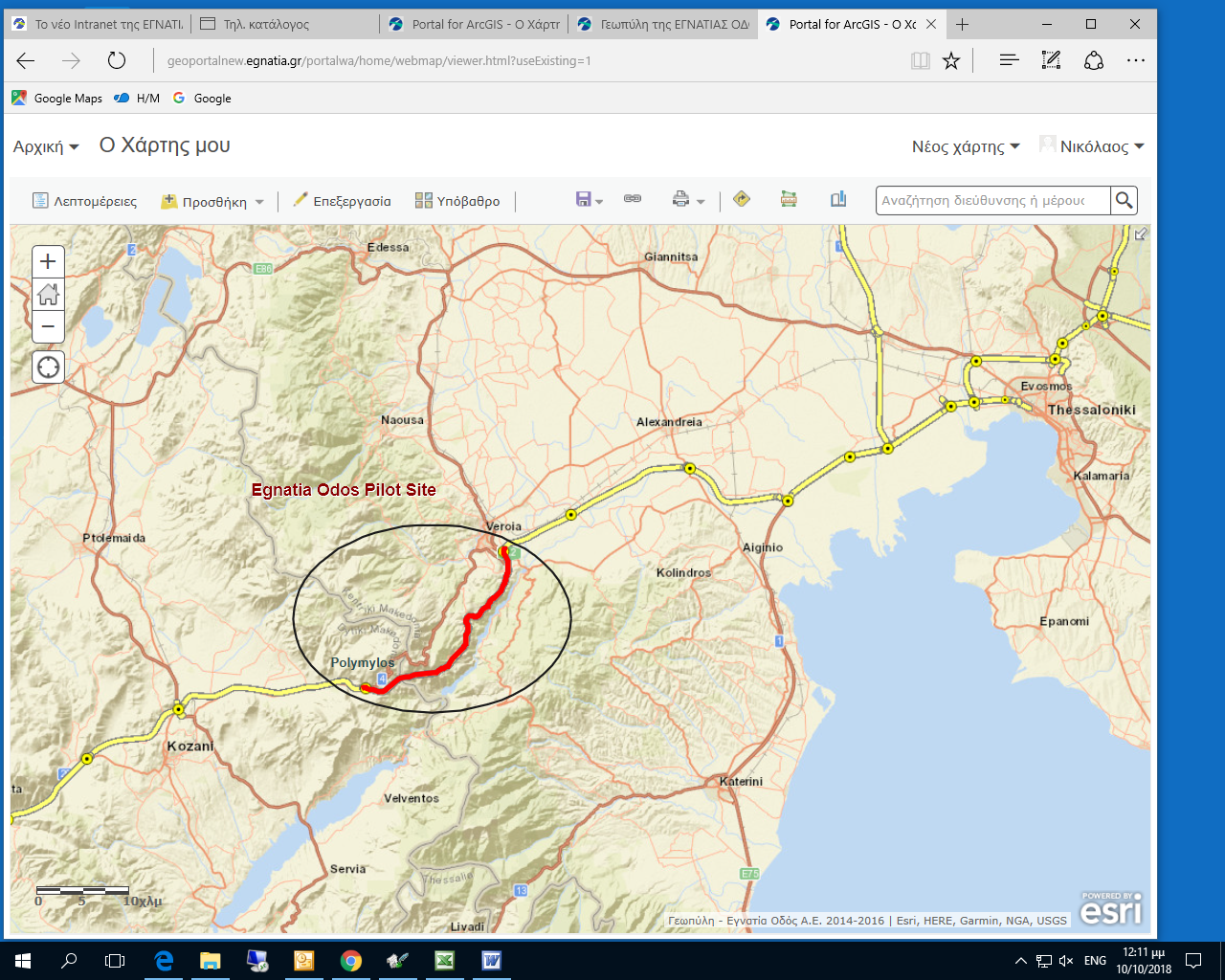 Πιλοτική εφαρμογή Εγνατίας Οδού
30 χλμ οδικού δικτύου στην περιοχή Πολύμυλος – Βέροια με ιδιαίτερα χαρακτηριστικά (γεωμετρία, μη αστικό περιβάλλον, συνεχείς σήραγγες και γέφυρες, μεταβαλλόμενες καιρικές συνθήκες)
17-18/12/2019
5η Διημερίδα ITS Hellas 2019, Υπουργείο Υποδομών και Μεταφορών
15
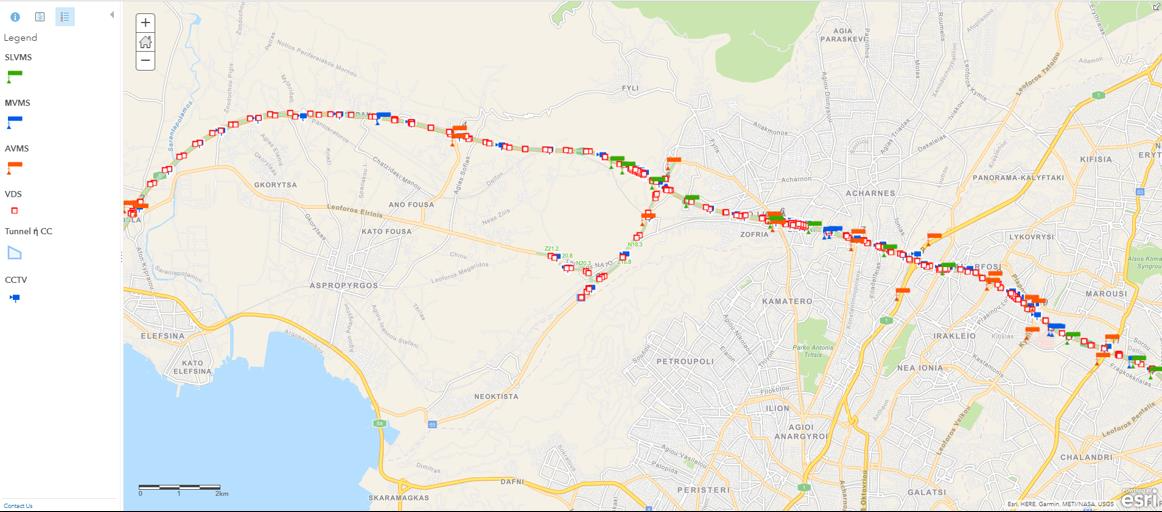 Πιλοτική εφαρμογή Αττικής Οδού
Αποτελείται από το κεντρικό τμήμα της Αττικής Οδού (από κόμβο Φυλής έως κόμβο Παιανίας), μήκους 20 χλμ. Παρουσιάζει την μεγαλύτερη ημερήσια κίνηση, ενώ υπάρχει εγκατεστημένη σημαντική υποδομή τηλεματικής (Variable message signs, CCTV traffic cameras, traffic detection inductive loops, meteo & smoke sensors) η οποία θα χρησιμοποιηθεί στα πλαίσια του πιλότου.
Ευχαριστώ για την προσοχή σας!
Σταύρος Σταυρής
Προεδρος ΔΣ, HELLASTRON
17-18/12/2019
5η Διημερίδα ITS Hellas 2019, Υπουργείο Υποδομών και Μεταφορών
17